Chemistry Mixture Project
Household product
Colgate Total Antibacterial & Whitening Toothpaste Ingredients
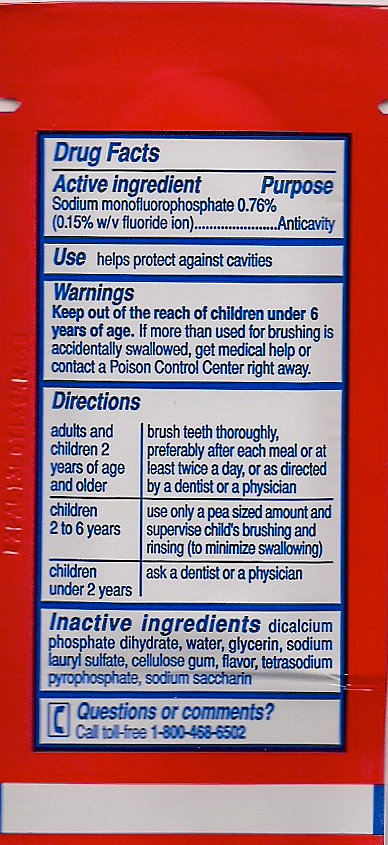 Organic alternitive
Process:
Combine the ingredients in a small storage container. Stir the mixture until it forms a thick consistency. This natural toothpaste can be used daily, just like other toothpastes. Store at room temperature in a plastic storage container or jar.
Ingredients:
6 tsp. baking soda
 1/3 tsp. salt
4 tsp. glycerin
15 drops of peppermint extract
The baking soda works to whiten and cleanse your teeth. The salt has the same effect as an antiseptic, cleaning the teeth. Glycerin is a base to help with flavoring and make the mixture thick and creamy. The peppermint is used for flavoring and to provide fresh breath.
Food Product: Popsicles
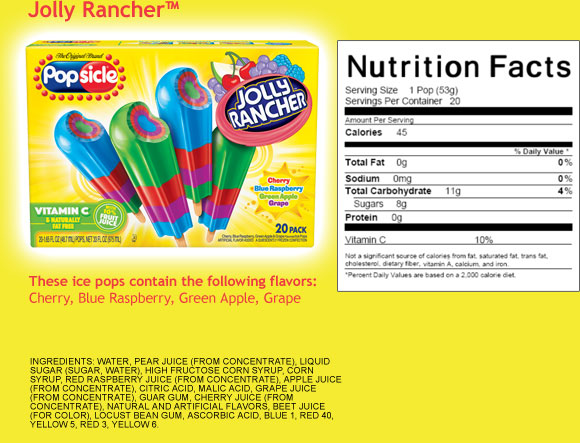 Organic Popsicles
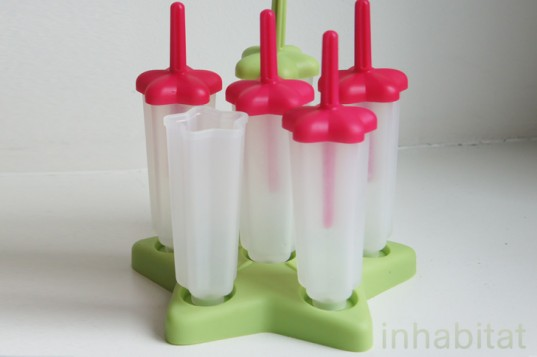 STEP 1: Acquire freezer popsicle molds.
STEP 2 :Take a look around in your fruit basket, herb garden, refrigerator and freezer, and see what excess fruits and veggies you may have to work with and start there. Any summer fruit or berry (strawberries, raspberries, blueberries, blackberries, watermelon, cantaloupe)
                                        STEP 3:  Grind it all up in the blender
                                        STEP 5: Pour your concoction into your popsicle 
                                         molds.
                                         STEP 6: Freeze for 2-3 hours or more in your 
N                                      freezer.
                                         STEP 7: ENJOY!
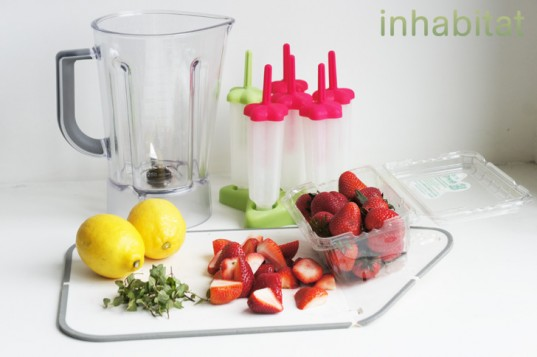 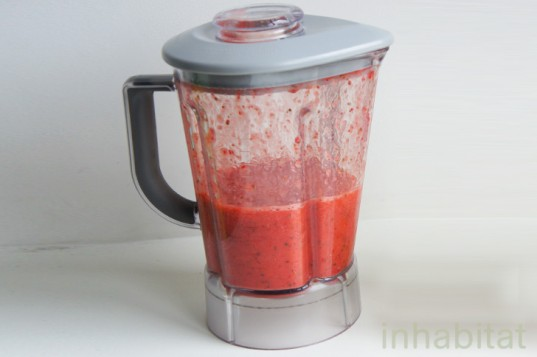 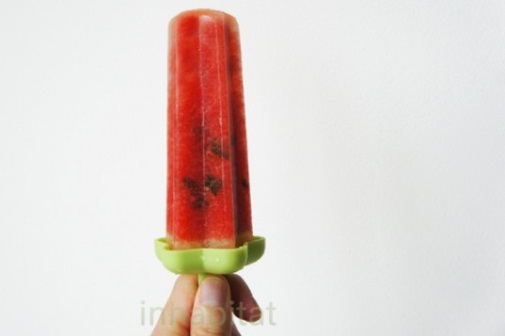 Sources
http://www.livestrong.com/article/127011-ingredients-colgate-total-toothpaste/
http://www.ehow.com/info_8590554_colgate-antibacterial-whitening-toothpaste-ingredients.html
http://www.ehow.com/way_5278502_recipe-natural-toothpaste.html
http://www.wisegeek.com/what-is-locust-bean-gum.htm
http://www.quirkyscience.com/what-is-locust-bean-gum/
http://www.huffingtonpost.com/dr-mark-hyman/high-fructose-corn-syrup-dangers_b_861913.html
http://www.mayoclinic.com/health/high-fructose-corn-syrup/AN01588
http://www.answerbag.com/q_view/911618
http://inhabitat.com/how-to-make-homemade-healthy-organic-popsicles/